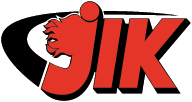 FÖRÄLDRAMÖTE Pojkar-14 Måndagen 9/10 2023
Ledare / Truppen
Klubbpolicy
Vision & Mål 
Träningar
Poolspel
Cuper
Föräldrauppdrag
Avgifter
Övriga frågor
1
LEDARE / TRUPPEN
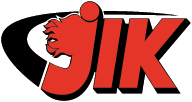 Tränare: 		Sandra Carling		Marie Harlin
		Tomas Brolin
		Kalle Edblom		Daniel Suma		Robert Svenson
		Patrik Junesved
		Mikael Andersson
		Johanna Alfredsson

Lagföräldrar:	Sophie Bernström					Lena Olaison
							
Truppen:		36stycken (vi har killar på kö)
2
KLUBBPOLICY
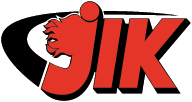 Jönköpings IK ungdomspolicy
I dokument finns att läsa om:Målsättning, ansvar, åldersnivåer, lagorganisation m.m.
Förväntningar på spelare, ledare och föräldrar:Passa tider, meddela närvaro/frånvaro, visa koncentration,delta aktivt på träning/match, visa eget intresse m.m.
Finns att ladda ner på Laget.seBarn och ungdomssektionen > dokument > Ungdomspolicy och Vädergrund
Samsyn Småland
För att värna om barn och ungdomars möjligheter
Vinteridrotter har förtur Oktober – Mars
Sommaridrotter har förtur April – September
3
VISION & MÅL
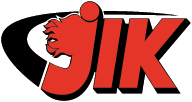 Vision
Så många innebandykillar som möjligt, så länge som möjligt.

Mål
Killarna ska ha roligt och utvecklas som innebandyspelare
Laganda är ett nyckelord för att lyckas
Vi stöttar och hjälper varandra
Vi har roligt tillsammans
Alla är lika värdefulla och har en viktig roll i laget
Vi respekterar varandra
Vi berömmer prestation före resultat
4
TRÄNINGAR
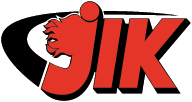 Måndagar kl. 17:15-18:30, Hisingstorpshallen
Söndagar kl. 09:00-10:00, Hisingstorpshallen

Kallelser kommer till varje träning via laget.se.

Material (gärna namnat):
	Innebandyglasögon (obligatoriskt)
	Innebandyklubba, tänk på klubblängden:	www.innebandybutiken.se/sv/info/ratt-langd-2.html
	Bra skor
	Vattenflaska 
	Uppsatt hår

Går att beställa klubbkläder via föreningssidan på Intersport.
5
SERIESPEL
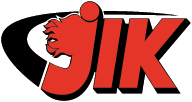 Tre lag i poolspel
Matchtid 2 x 16 min, 5 min paus
Föreningsdomare (ungdomar). Stötta och visa respekt!
Kallelser till matcher via laget.se två veckor innan match. 
Bortamatcher:
	- Ta med mellanmål.
	- Samåk gärna
6
Matcher
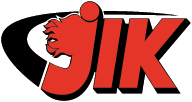 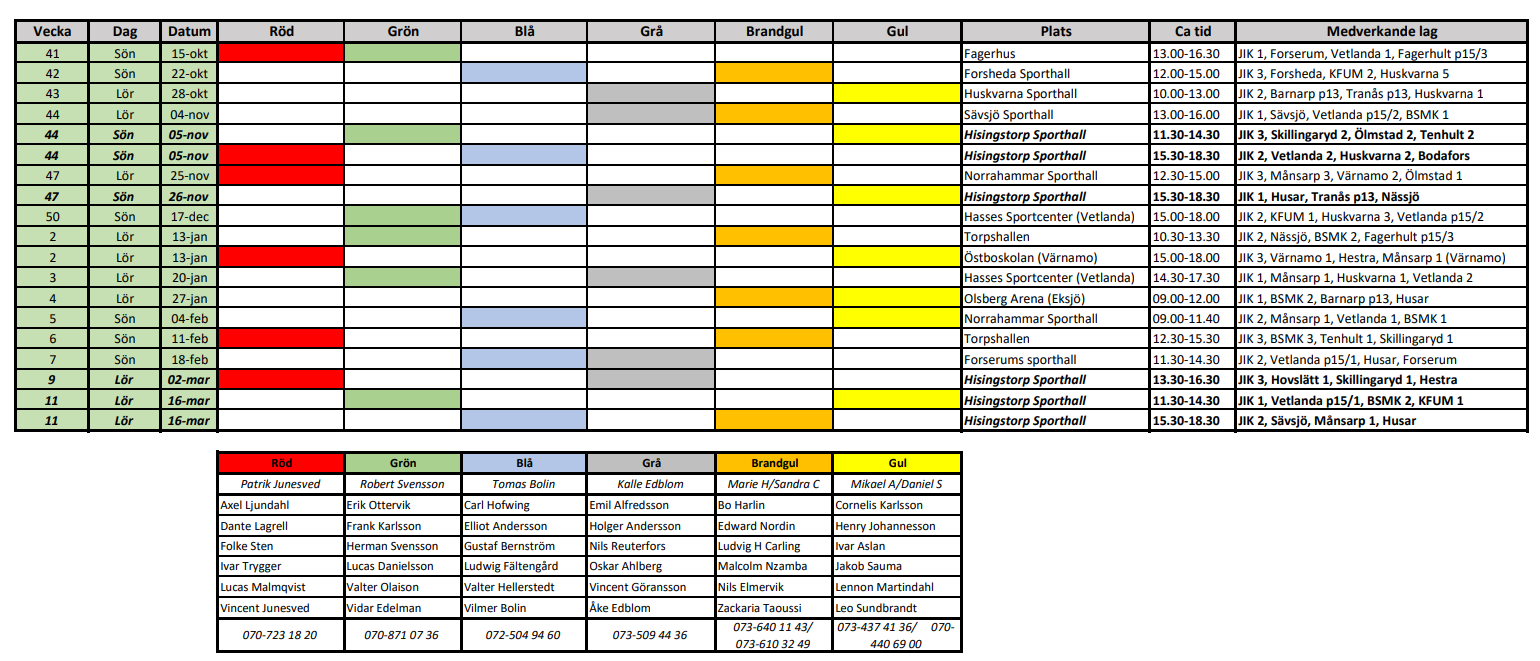 7
CUPER
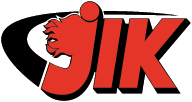 Ej bestämt men förmodligen Hovslätts cup.
8
FÖRÄLDRAANSVAR
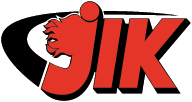 Vid 2 SSL A-lagsmatcher herr & dam (alla hjälper till en match)
Inträde
Halva tjugan + bollkastning
Souvenirshopen
Skills corner

Två försäljningar (från klubben)
Kaffe under hösten
X under våren

Fair Play Cup 
Två helger mars-april
Matbespisning Junedalskolan
Viktigt att ALLA måste ställa upp dessa helger ca 10h/ familj
9
Föräldrauppdrag vid hemmapoolspel
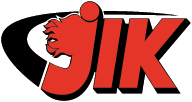 En Färg kommer att ansvar för uppdragen under ett poolspel. Sekretariat, kiosk och sargbygge
Planbygge
2 st. spelplaner ska byggas upp. 
Planen består av 4 delar på kortsidan och 7 på långsidan.
På ena sidan ställs stolar/bänk för avbytare i båda lagen. 
Sekretariat
Bord och två stolar plockas fram.
Tidmaskin kopplas in. (Se separat instruktion)
Matchtid
Varje match är 2*16 min rullande tid. 
Signal ges när matchen börjar samt när matchen är slut. 
Signal för byte ska ges varje 2 minuter. 
Inmarsch
Ca. fem minuter innan start tågar samtliga lag in till låten en av er utvald låt, sök upp på Spotify.
Lagen ställer sig mot läktaren, vi hälsar samtliga lag välkomna genom att läsa upp deras lagnamn och ge dem en applåd. 
 Kiosken
Stå i kiosken (flytta kiosken till läktaren)
Ta med kaffe eller bakad kaka.
Övrigt
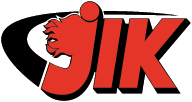 Matnyttig info från JIK se information på laget.se https://www.laget.se/JonkopingsIK/Page/296282
11
Träningsavgifter
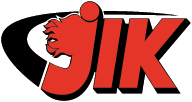 Medlemsavgift 400 kr
Träningsavgift 1000 kr
Faktureras från klubben via laget.se. Avsändaren för fakturan är Billogram.
12
ÖVRIGA FRÅGOR
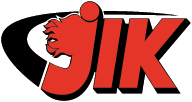 Ordet är fritt…
13